JAVASCRIPT
ANNA BANIEWSKA
SYLWIA FILUŚ
OKNA DIALOGOWE
Alert (komunikat) zawiera tylko przycisk OK. Tego okna używa się do zawiadomienia użytkownika, że coś się wydarzyło lub ma się wydarzyć. Komunikat może być zwykłym tekstem w cudzysłowie lub dowolnym wyrażeniem, które tworzy tekst.
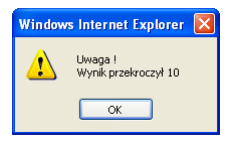 OKNA DIALOGOWE
Confirm (komunikat) zawiera przycisk OK i Cancel (anuluj) i zwraca wartość true lub false w zależności od tego, który przycisk został kliknięty. Tego okna używa się, gdy proponuje się użytkownikowi prosty wybór tak lub nie. Stosuje się funkcję „if”.
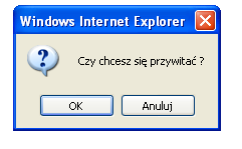 OKNA DIALOGOWE
Prompt (komunikat, wartość_domyślna) zawiera pole tekstowe oraz przycisk OK i Cancel. Zwraca ono wprowadzony tekst. Tego okna używa się do otrzymania informacji na stronie wtedy, gdy nie chce się korzystać z formularza. Można ustawić wartość_domyślną wyświetlaną w polu tekstowym lub po prostu ” ” w celu wyczyszczenia tego pola. Jeżeli nie ustawi się wartości domyślnej, w polu tekstowym wyświetlany jest napis undefined (niezdefiniowane).
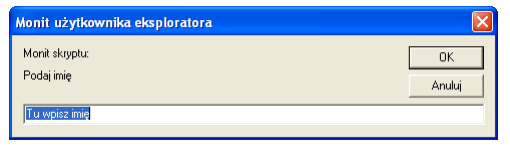 OKNA DIALOGOWE
PRZYKŁAD SKRYPTU Z ZASTOSOWANIEM OKIEN DIALOGOWYCH


+

PROSTE ĆWICZENIE
FORMULARZE
Formularze są kluczowe dla JavaScript. Stanowią one interakcyjną część HTML – a i powiązanie pomiędzy programującym, użytkownikiem strony i kodem JavaScript.

Sam formularz to niewiele więcej niż tylko pojemnik, ale może zawierać przyciski wykorzystywane do kontroli kodu oraz obszary tekstu i inne elementy, w których użytkownik może wpisać dane lub dokonać wyboru. Jeżeli chce się uzyskać informację zwrotną od użytkownika, najłatwiej osiągnąć to, korzystając z elementów formularza.
FORMULARZE
POLE TEKSTOWE
Do wprowadzania pól służy input które pozwola użytkownikowi wpisać jakąś informację lub wybrać jedną z opcji.
Pole tekstowe tworzymy za pomocą definicji:
<input type="text" name="nazwa_pola" value="wartość początkowa" size="rozmiar pola w znakach" maxlength="maksymalny rozmiar pola">
Type="text" to typ pola, w tym wypadku tekstowego. Name to nazwa pola, w naszym przykładzie "nazwisko".
Naturalnie podanie wartości początkowej value nie jest konieczne, wystarczy zostawić pusty cudzysłów - wartość początkowa ma jedynie sugerować użytkownikowi charakter wprowadzanych danych. 
Size to wielkość widocznego pola w znakach (gdy zawartość pola będzie dłuższa, będzie ono "przewijane" w prawo), natomiast maxlength to maksymalna liczba znaków, jaką można wprowadzić.
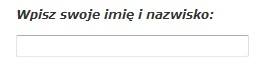 FORMULARZE
POLE OPCJI
Pole opcji (przełącznika) jest polem, w którym użytkownik strony wybiera jedną z dostępnych możliwości
W polu stosowany jest type="radio", który wprowadza tzw. przycisk radiowy. Użytkownik będzie wybierał tylko jedną z możliwych wartości. Kliknięcie na jakiejś wartości powoduje jej zaznaczenie, ale zarazem usuwa zaznaczenie z innej. Typ ten stosujemy wtedy, gdy nie można podać kilku wartości, gdyż jest to nielogiczne. Trudno być na przykład jednocześnie kobietą i mężczyzną.
<p><input type="radio" name="plec" value="kobieta" checked="checked"> Kobieta</p>
<p><input type="radio" name="plec" value="mezczyzna"> Mężczyzna</p>
Nazwą pola name jest "plec", wartość value przybiera dwie możliwe wartości. Jeśli podamy przy jednej z możliwości checked="checked", pole to będzie domyślnie zaznaczone.
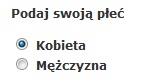 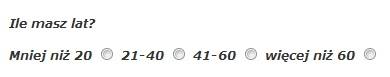 FORMULARZE
POLE WYBORU
Pole wyboru umożliwia dokonanie wyboru kilku możliwości jednocześnie, np. zaznaczenie kilku języków, którymi się włada, czy kilku używanych przeglądarek internetowych.
W polu stosowany jest type="checkbox", który wprowadza pole w postaci kwadratu. Kliknięcie w nim powoduje zaznaczenie pola, ponowne kliknięcie usuwa zaznaczenie. Jeśli zdefiniujemy kilka pól, użytkownik strony będzie mógł zaznaczyć parę z nich lub wszystkie, zależnie od treści.
<p><input type="checkbox" name="jezyk" value="angielski"> angielski</p>
<p><input type="checkbox" name="jezyk" value="francuski"> francuski</p>
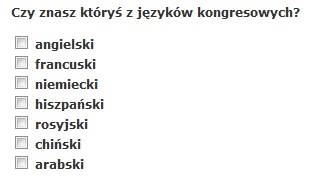 FORMULARZE
LISTA WYBORU
Lista wyboru select służy do tworzenia rozwijanych menu, zawierających kilka opcji. Użytkownik strony może wybrać jedną z nich lub kilka. Składnia jest następująca:
<div>
<select name="nazwa_listy" size="liczba wyświetlanych pozycji">
<option> pierwsza pozycja
<option> druga pozycja
<option> trzecia pozycja
...
</select>
</div>
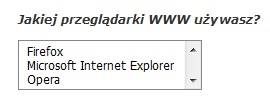 FORMULARZE
PRZYKŁAD SKRYPTU Z ZASTOSOWANIEM FORMULARZA

+


PROSTE ĆWICZENIE
RAMKI
Strona składająca się z ramek zbudowana jest z co najmniej 3 dokumentów:

dokumentu opisującego zestaw ramek (frameset)
pozostałych stron, które wchodzą w zestaw ramek

Każdą ramkę możemy traktować jak okno, w którym znajduje się dokument.
RAMKI
PRZYKŁAD SKRYPTU Z ZASTOSOWANIEM RAMEK
DZIĘKUJEMY